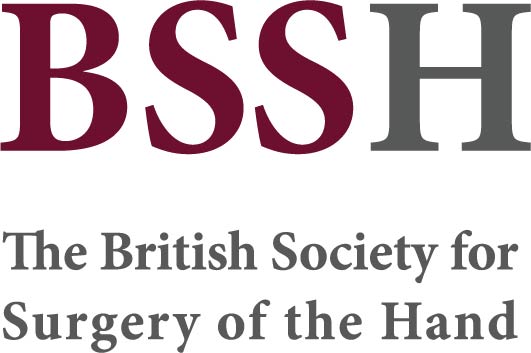 Module 9.5 Radial aplasia
Objectives

Discuss the embryology and classification of radial aplasia
Understand the clinical and radiographic features of radial aplasia and its associated syndromes
Evaluate the roles of the multidisciplinary team in the management (genetics, cardiology, occupational therapy)
Compare surgical (centralisation, radialisation, ulnar lengthening) and non-surgical interventions (early splinting / strapping) and their timing
Discuss complications and long-term outcomes for radial aplasia